«Если бы мы не наблюдали ежеминутно падения тел, оно было бы для нас самым удивительным явлением»
                                                     Араго (французский астроном).
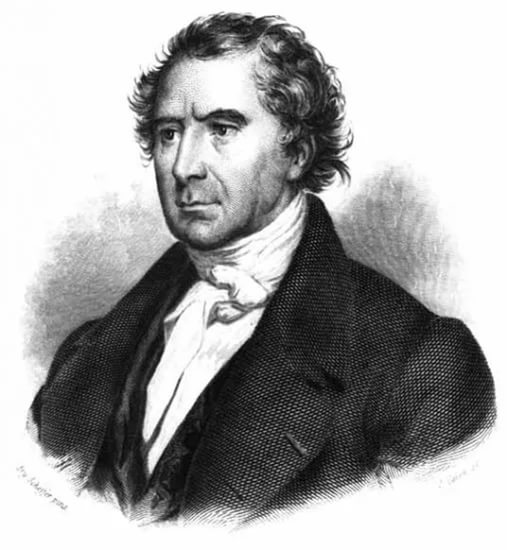 «Сила Притяжения»
Взаимное притяжение всех тел Вселенной названо всемирным тяготением.
Закон всемирного тяготения			   , где G=6,67*10-11 Н*м2/кг2  - гравитационная постоянная, m1  и m2  - массы планет, R – расстояние между ними.
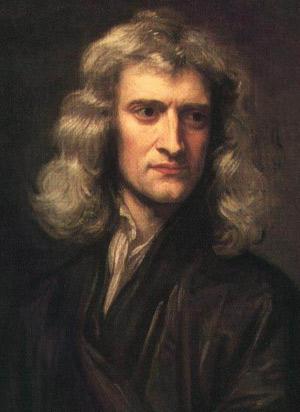 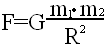 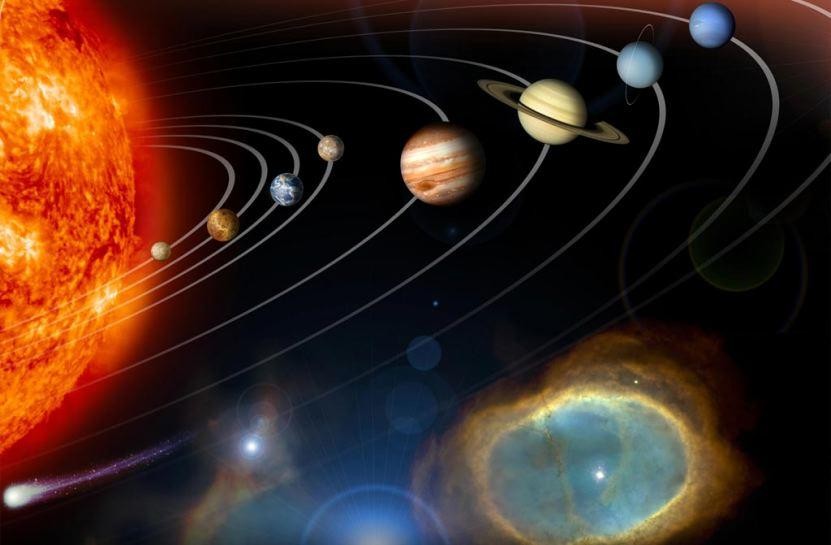 30
Масса Солнца – 2x10    кг
Венера
Венера по сравнению с Землей обращается вокруг своей оси очень медленно, в то время как на земле проходит 5 суток на Венере проходит только 1 час. Круглый год на Венере жаркое лето, причем настолько жаркое что металлы свинец и олово можно было бы черпать ведрами как воду. Из-за этого на планете уже давно нет ни капли воды.
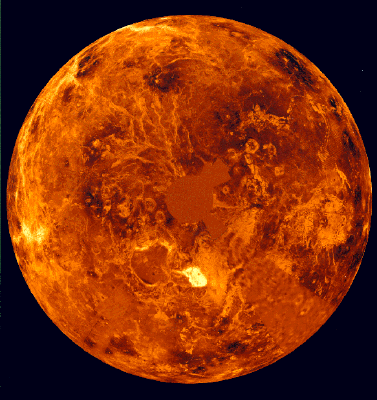 Марс
Марс находится в примерно в 1,5 раза дальше от Солнца, чем Земля, и примерно в 2 раза меньше ее. Днем на Марсе можно загорать, но ночью ударяет очень сильный мороз. Воздух на Марсе совершенно не пригоден для дыхания. Вода на Марсе существует только в виде льда. Свой красный цвет Марс имеет из-за красно-бурой почвы, лежащей на его поверхности.
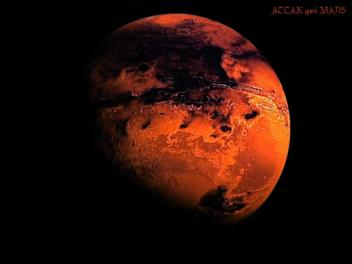 Юпитер
Самая большая планета солнечной системы. Подлетая к Юпитеру вы прежде всего увидите полосатый шар. Полосы разного цвета – белые, красноватые, голубые. Но самое примечательное во внешности Юпитера –его красное пятно. пятно всегда находится на одном и том же мете, его не закрывают облака, оно сохраняет размеры. Это – тайна Юпитера. Вода на Юпитере похожа на горячий обжигающий кисель из разжиженных газов. Это еще одна тайна Юпитера, ведь он находится дальше от Земли и получает меньше тепла от Солнца. Юпитер обогревает сам себя, будто у него внутри находится гигантская печь.
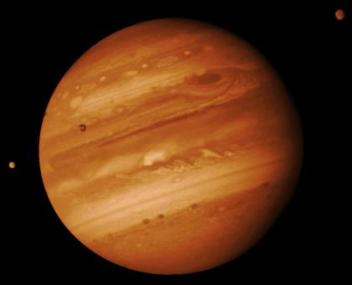 Французский  писатель Антуан де Сент-Экзюпери
Это был удивительный 
человек
Это был удивительный человек, который жил в окружении друзей и тех, кого любил. Жил он не на Земле, а на планете Людей, ощущая себя частицей огромной  Вселенной.
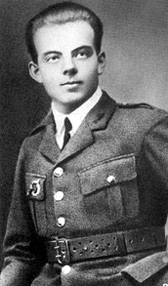 Планета Маленького принца(астероид Б-612)
Жизнь его была печальной и одинокой, поэтому он очень любил смотреть на закат и мечтать…
Правило Маленького принца
Встал поутру, умылся, привел себя в порядок – и сразу же приведи в порядок свою планету. Непременно надо каждый день выпалывать баобабы…
Маленький принц и роза
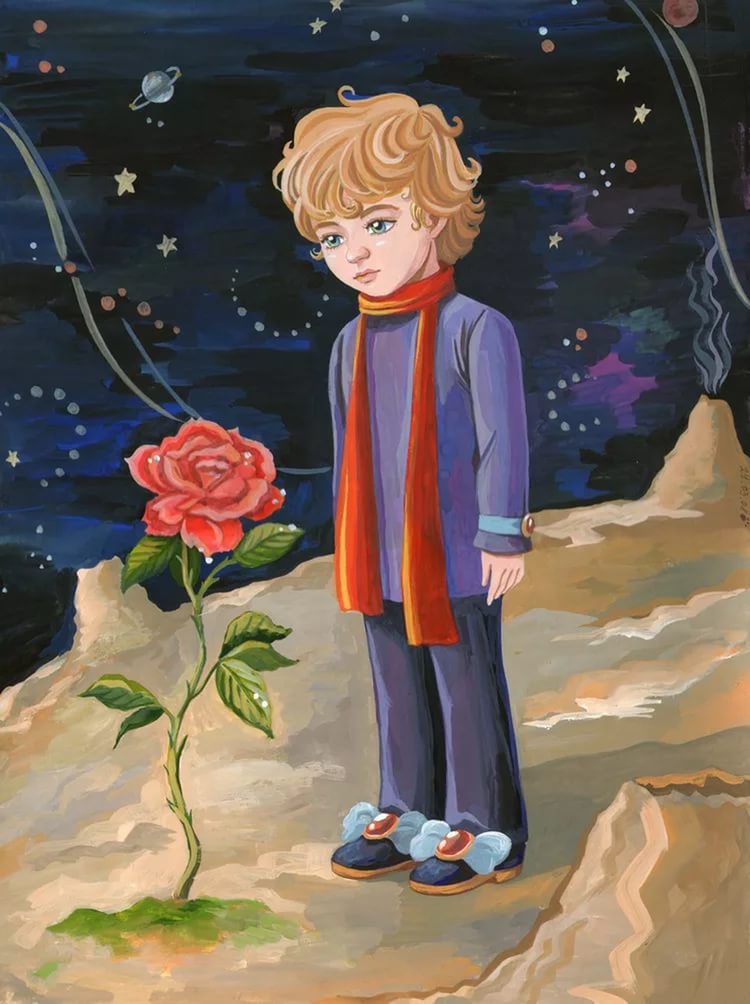 Роза оказалась жестокой и высокомерной. Маленький принц еще не понимал, как озарил его жизнь этот цветок.
Что ценно для обитателей астероидов?
Для короля – власть;
для честолюбца – тщеславие;
для делового человека – богатство;
для фонарщика – верность своему слову;
для географа – бесполезная работа
(Тщеславие, -я, ср. Высокомерное стремление к славе, к почитанию. Одержим тщеславием кто-нибудь).
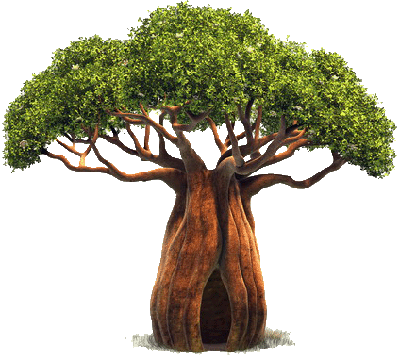 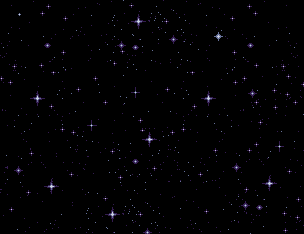 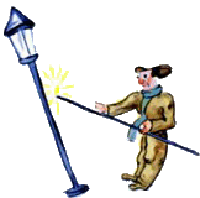 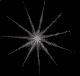 Ограниченность
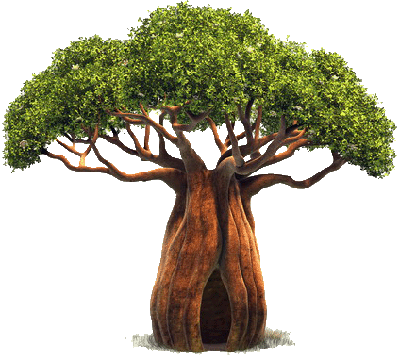 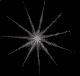 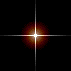 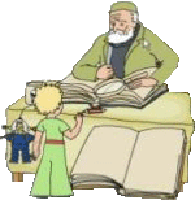 Жадность
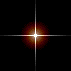 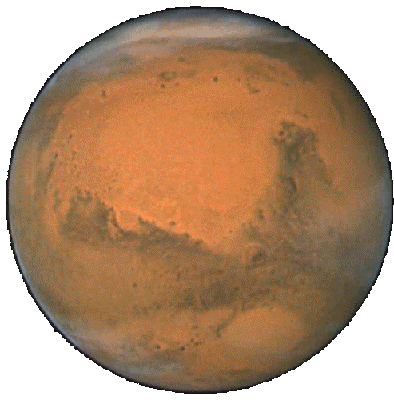 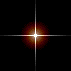 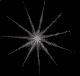 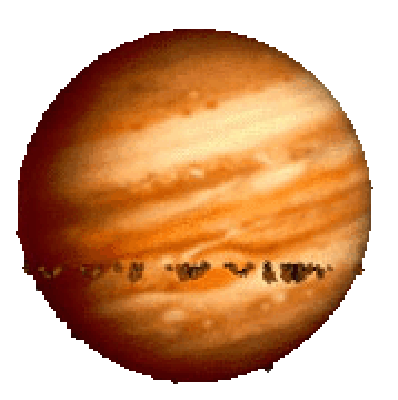 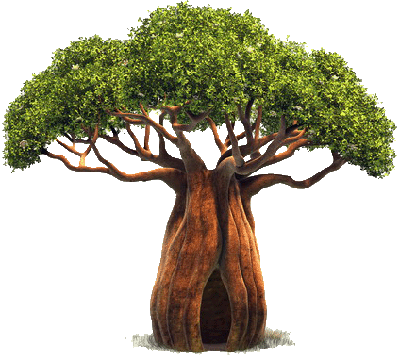 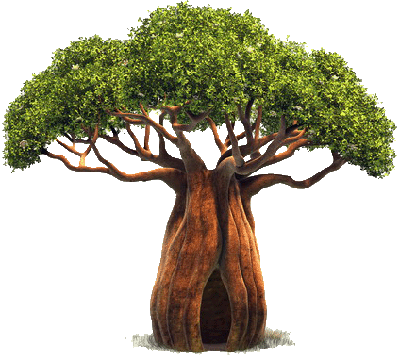 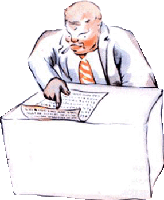 Пьянство
Властолюбие
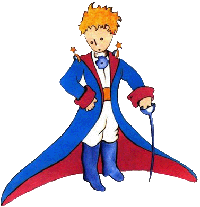 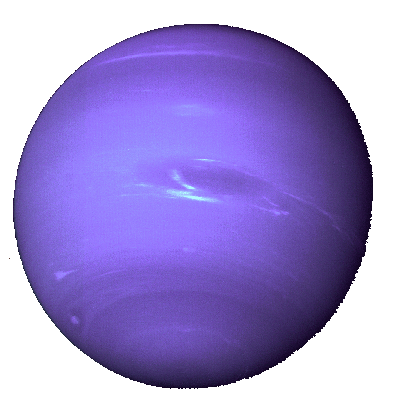 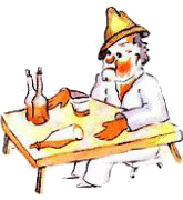 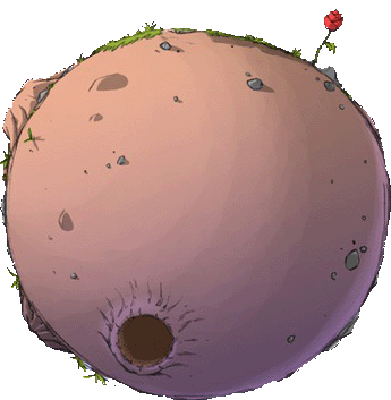 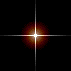 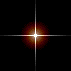 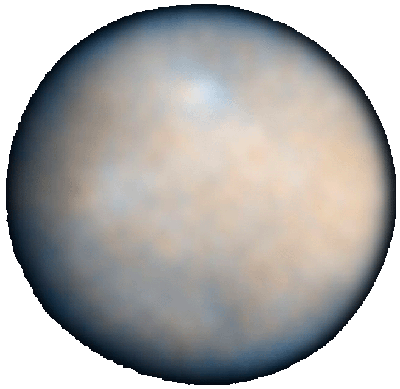 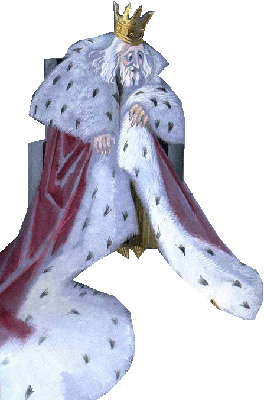 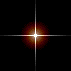 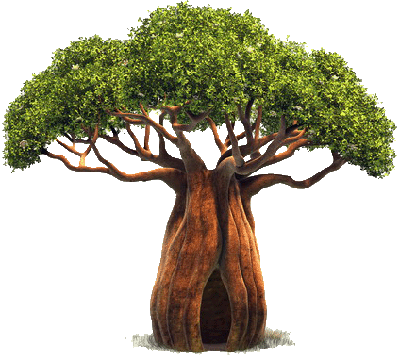 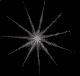 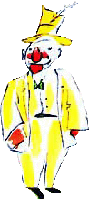 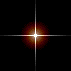 Тщеславие
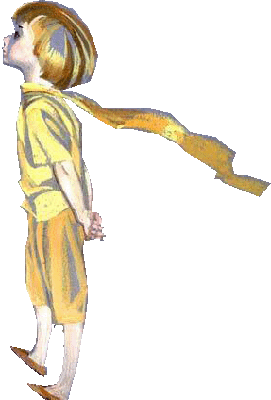 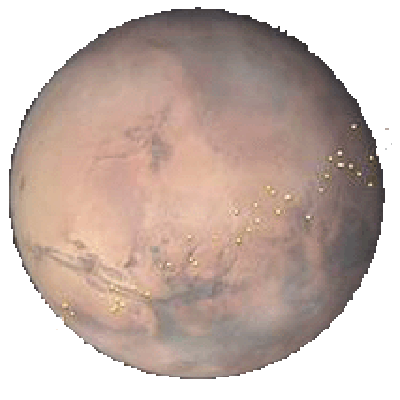 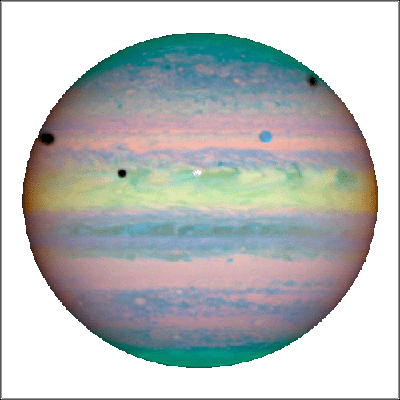 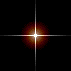 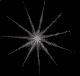 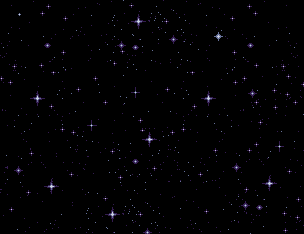 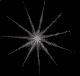 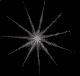 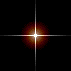 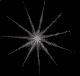 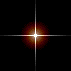 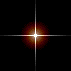 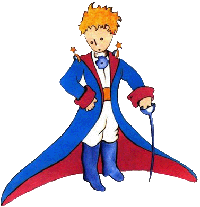 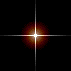 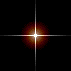 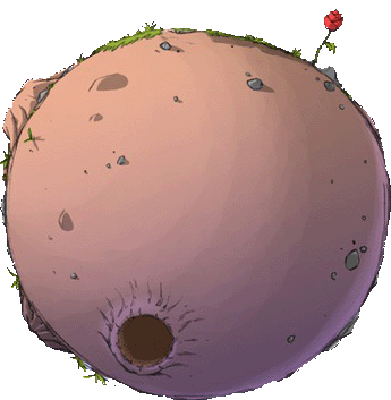 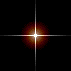 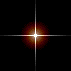 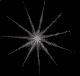 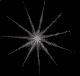 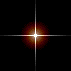 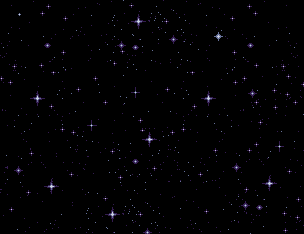 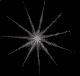 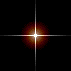 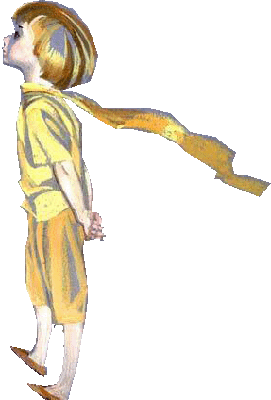 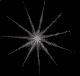 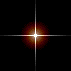 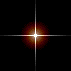 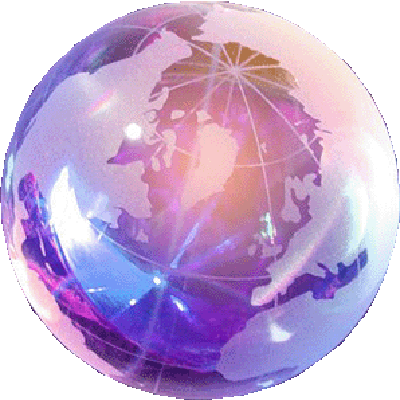 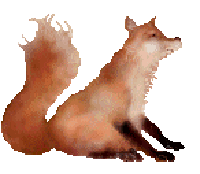 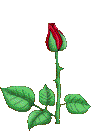 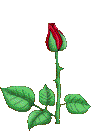 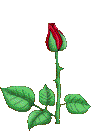 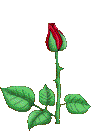 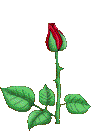 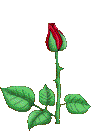 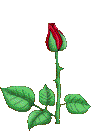 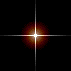 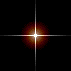 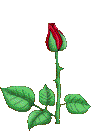 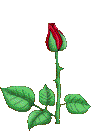 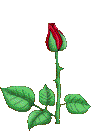 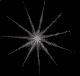 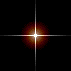 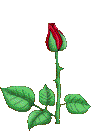 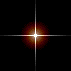 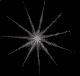 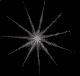 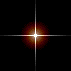 Уроки Маленького принца
Встань поутру, приведи себя в порядок и свою планету.
Найди в себе силы изменить себя.
Ты навсегда в ответе за всех, кого приручил.
Надо судить не по словам, а по делам.
Суди себя сам.
Всю жизнь быть для людей маяком – счастье человека.
У каждого человека есть свои звезды.